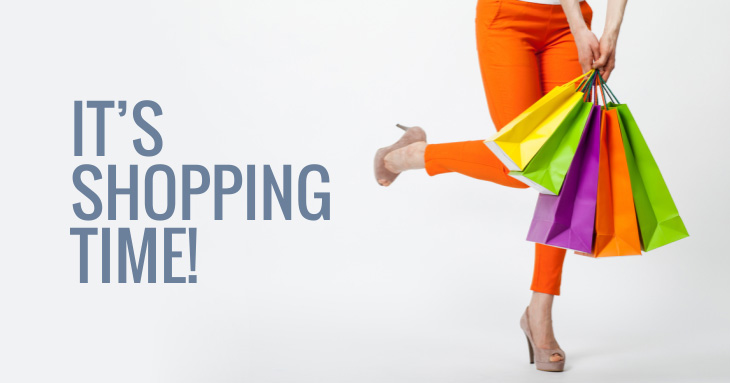 Spotlight 8
Module 2b
Places for shopping:
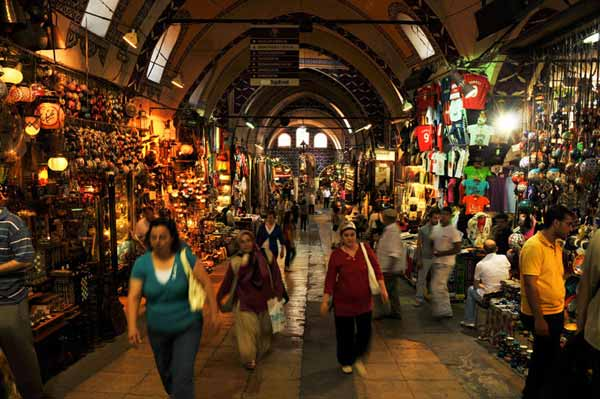 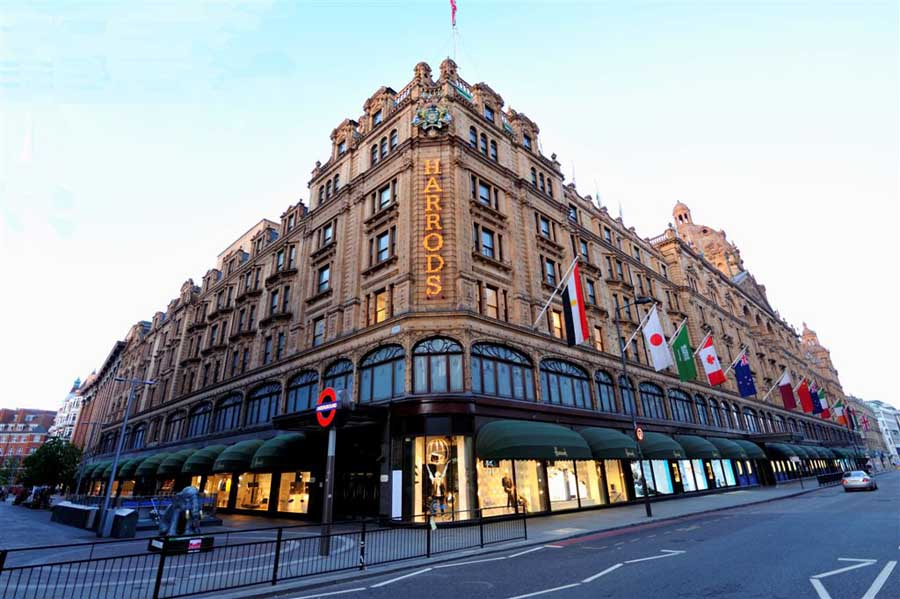 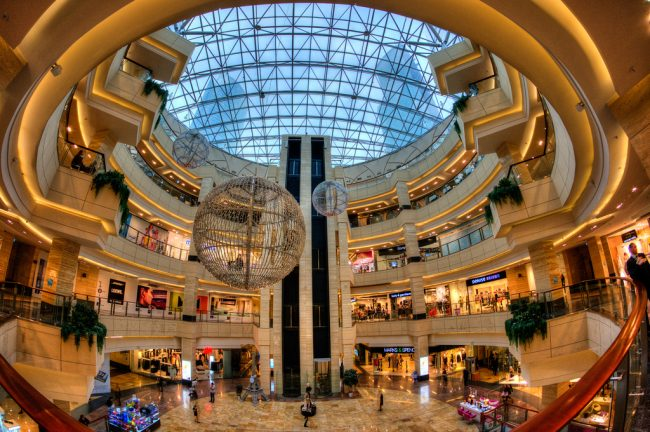 Bazaar
Shopping mall
Department store
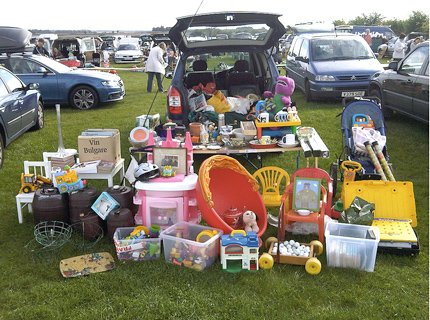 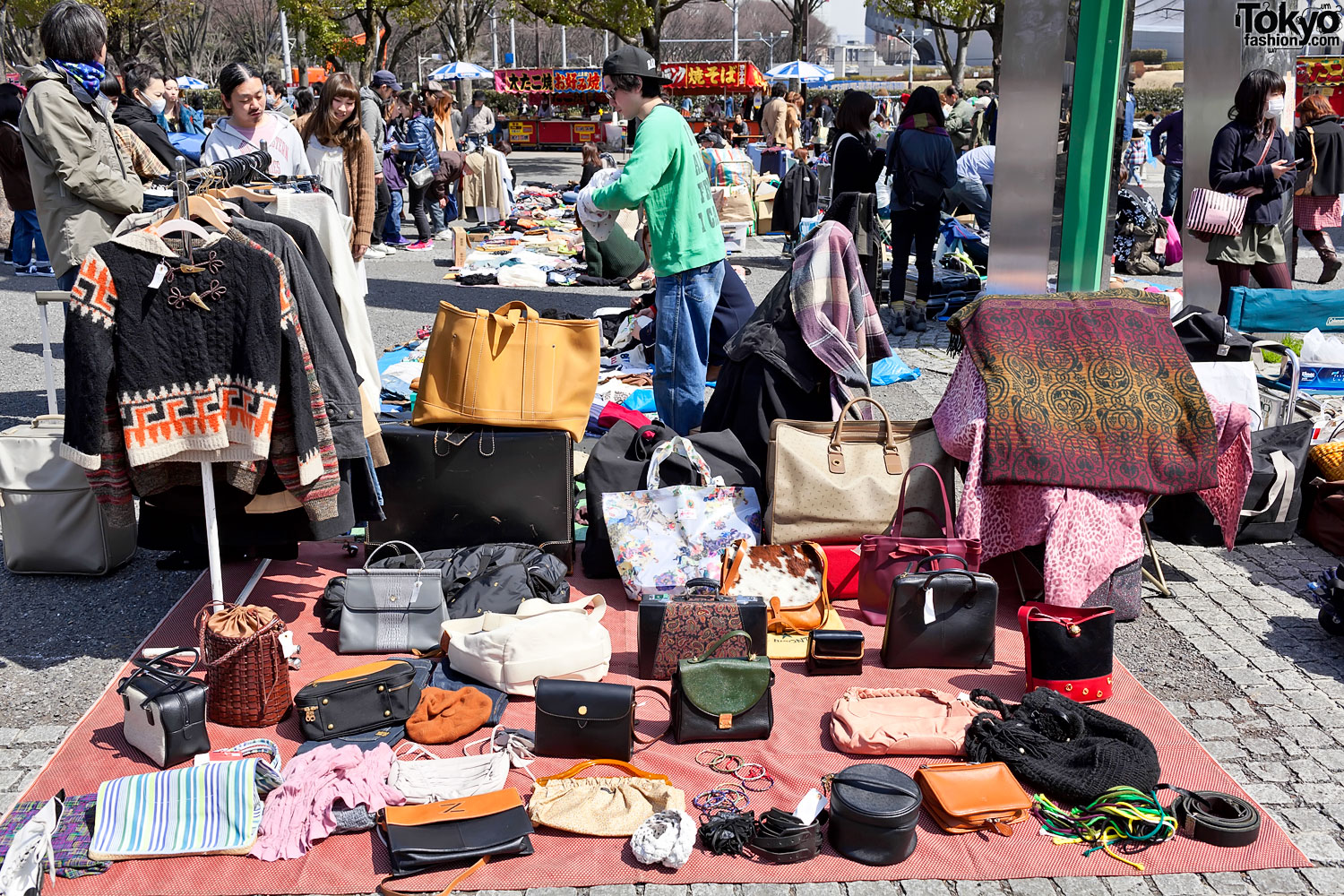 Car boot sale
Flea market
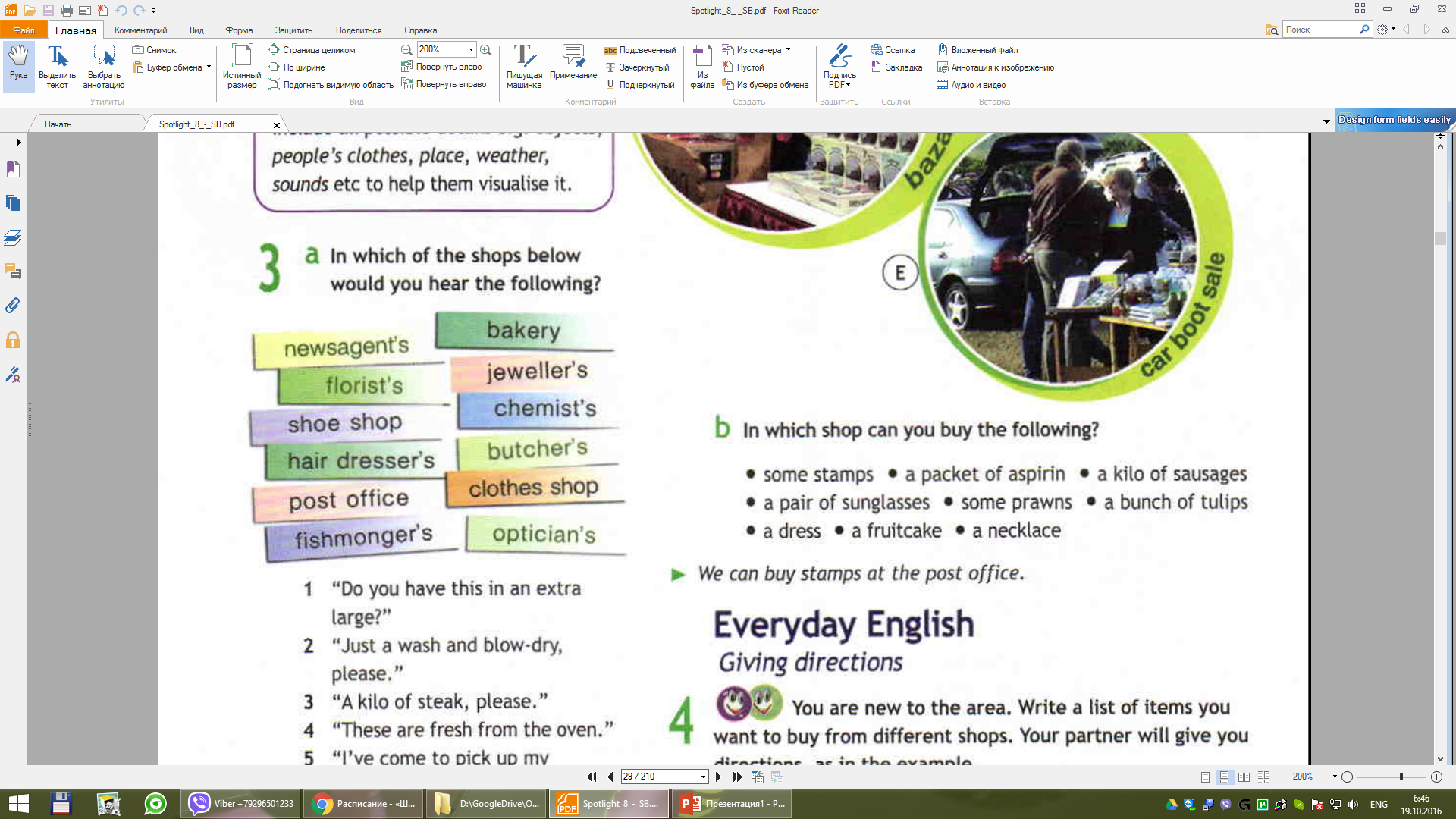 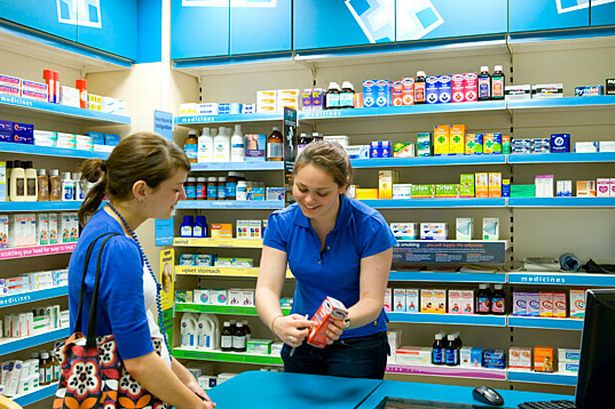 Chemist’s
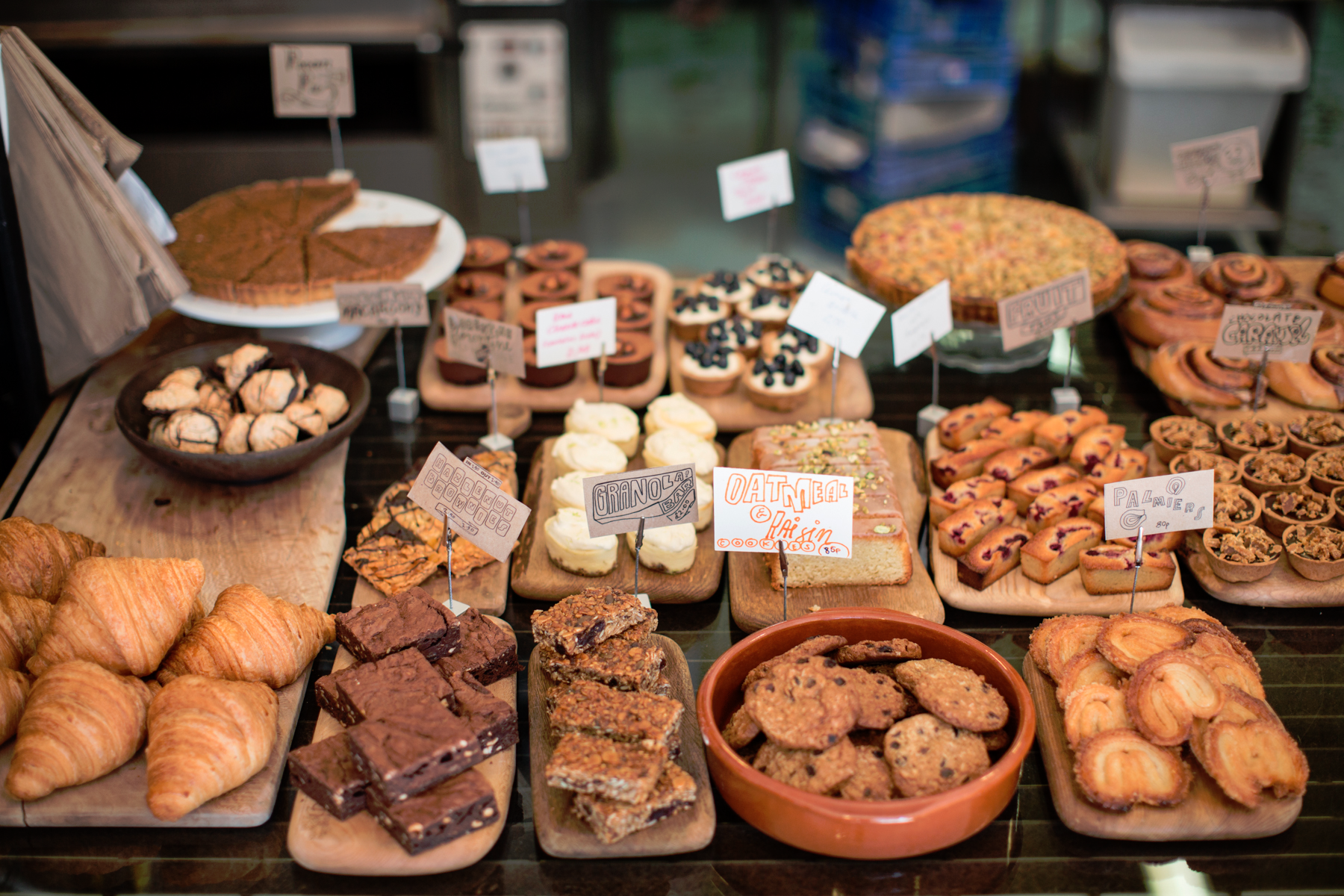 Bakery
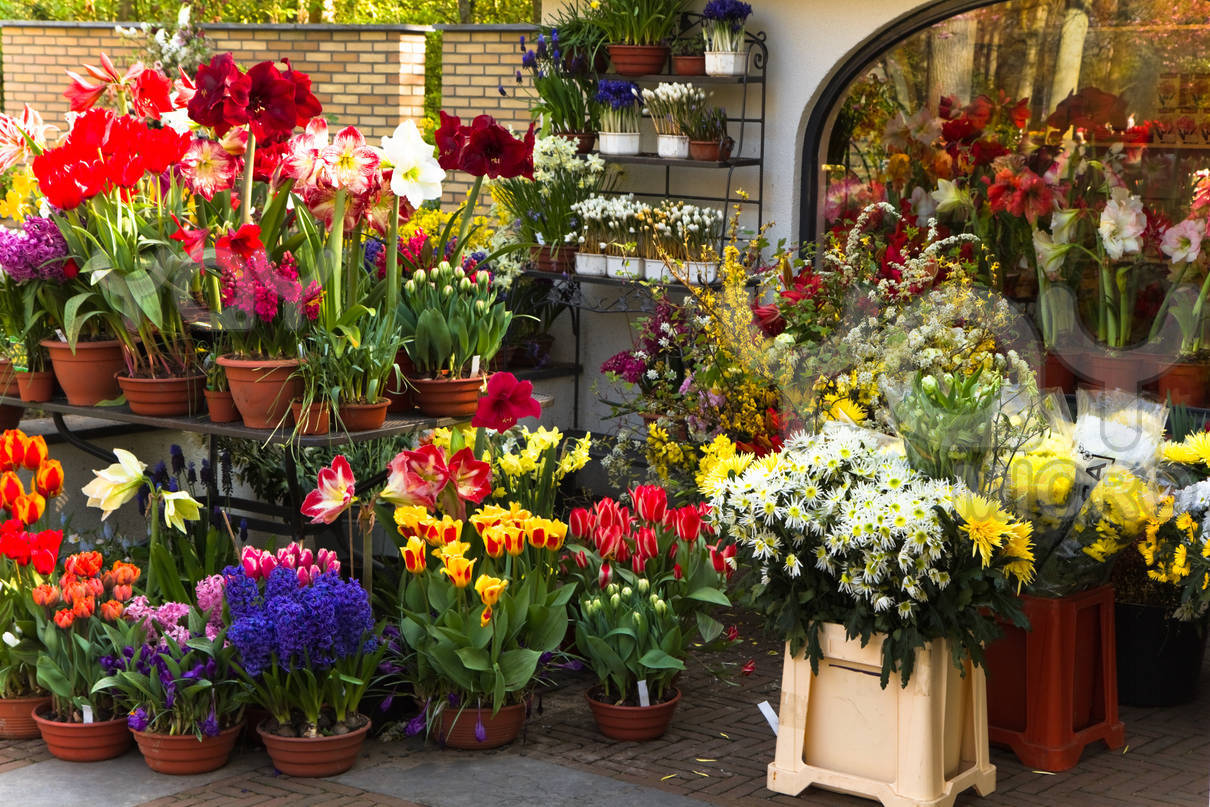 Florist’s
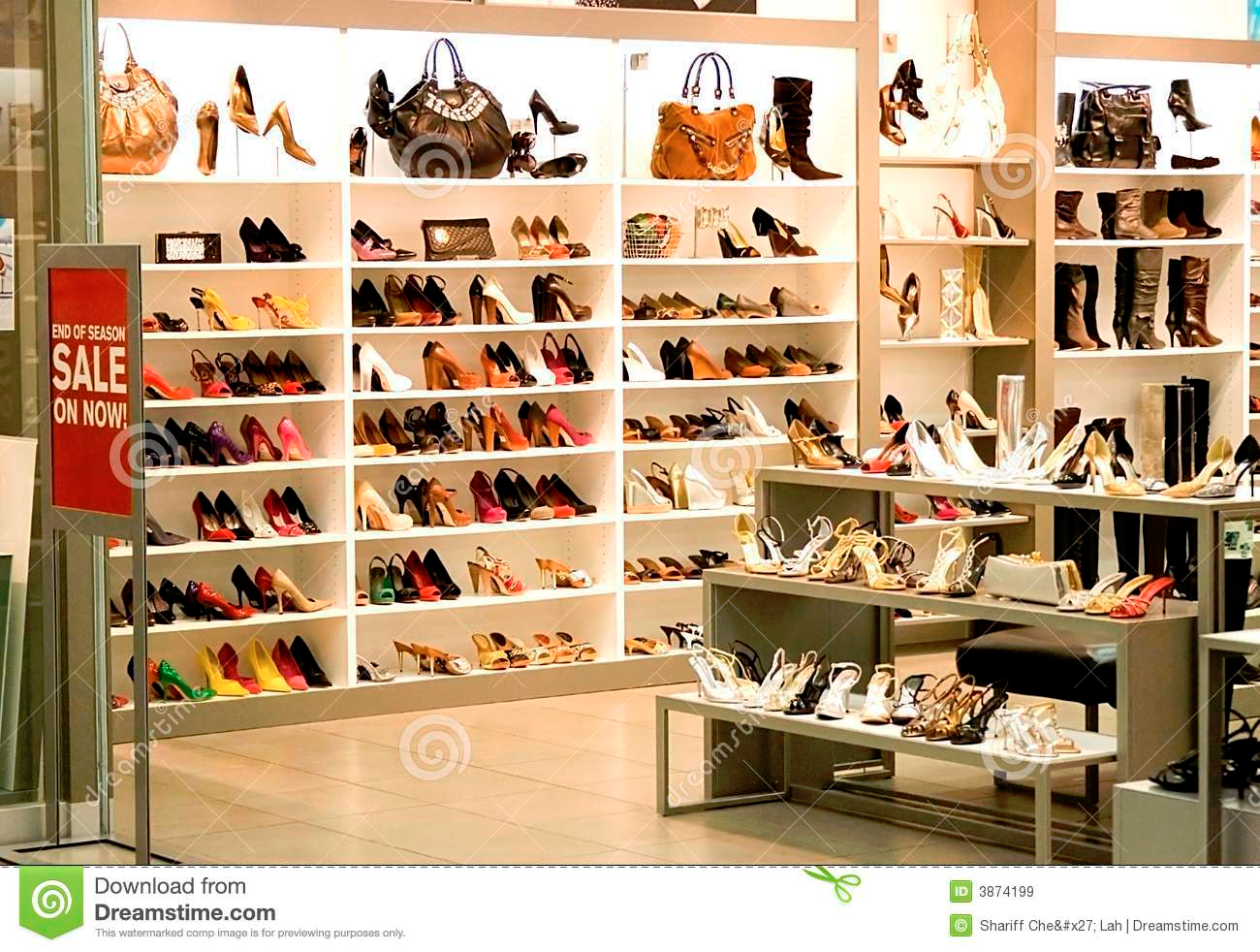 Shoe shop
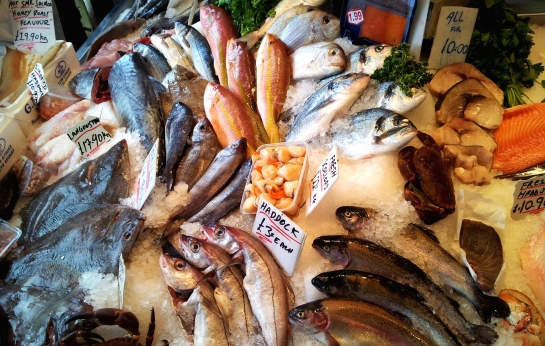 Fishmonger’s
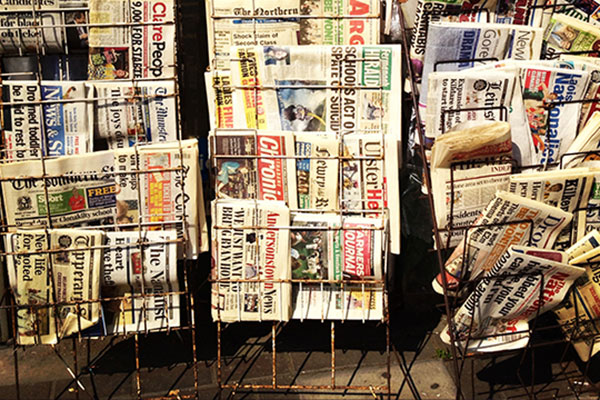 Newsagent’s
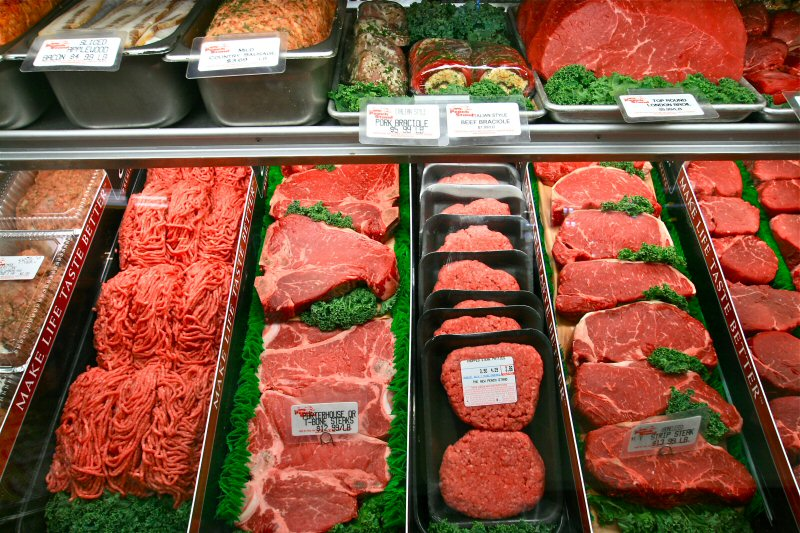 Butcher’s
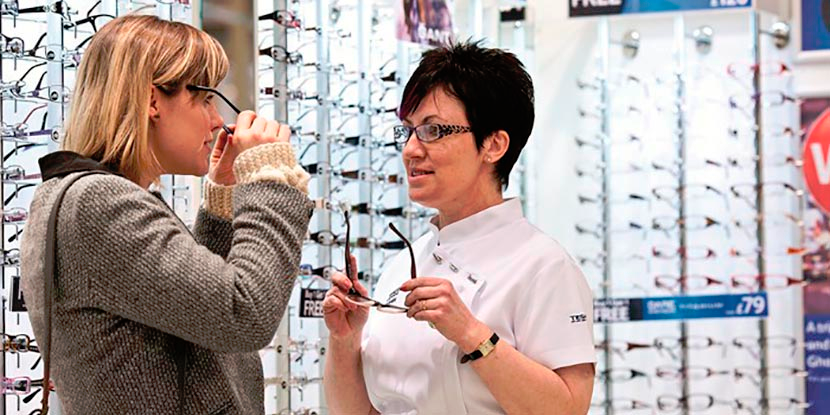 Optician’s
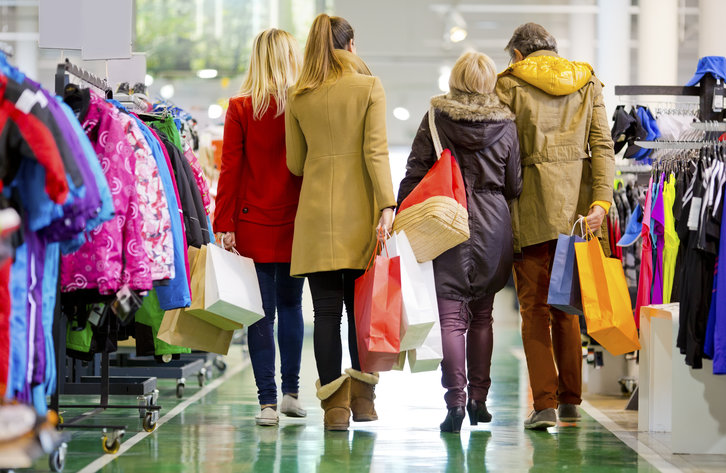 Clothes shop
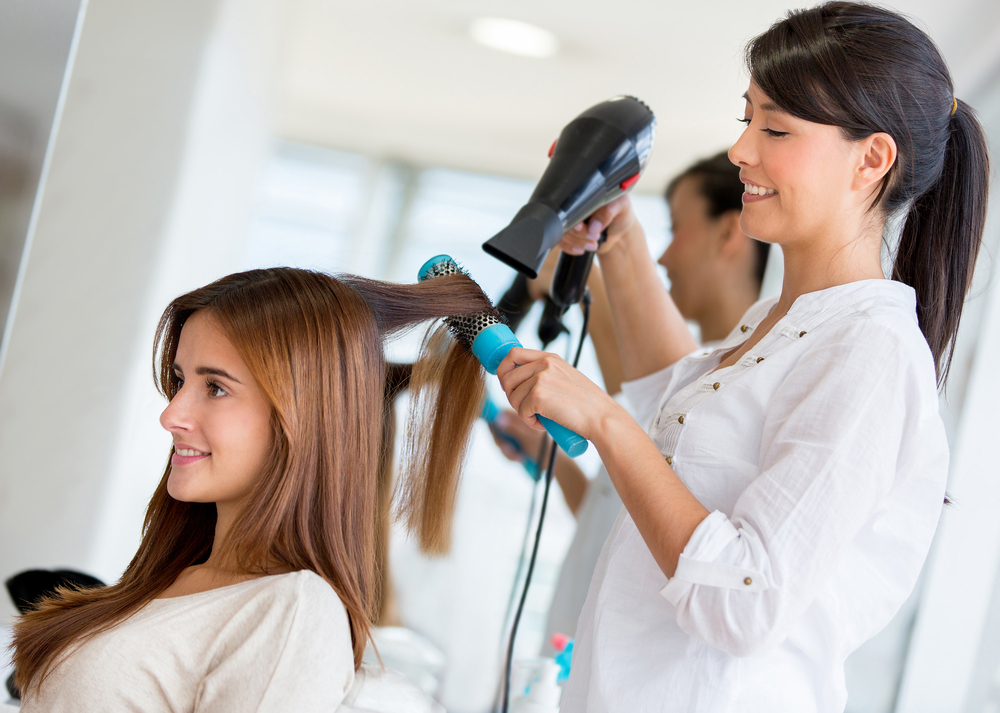 Hairdresser’s
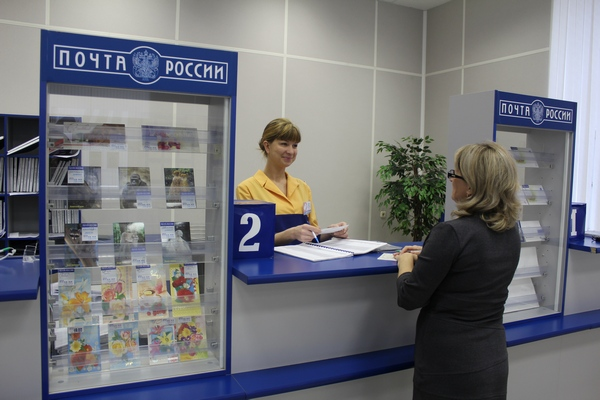 Post office
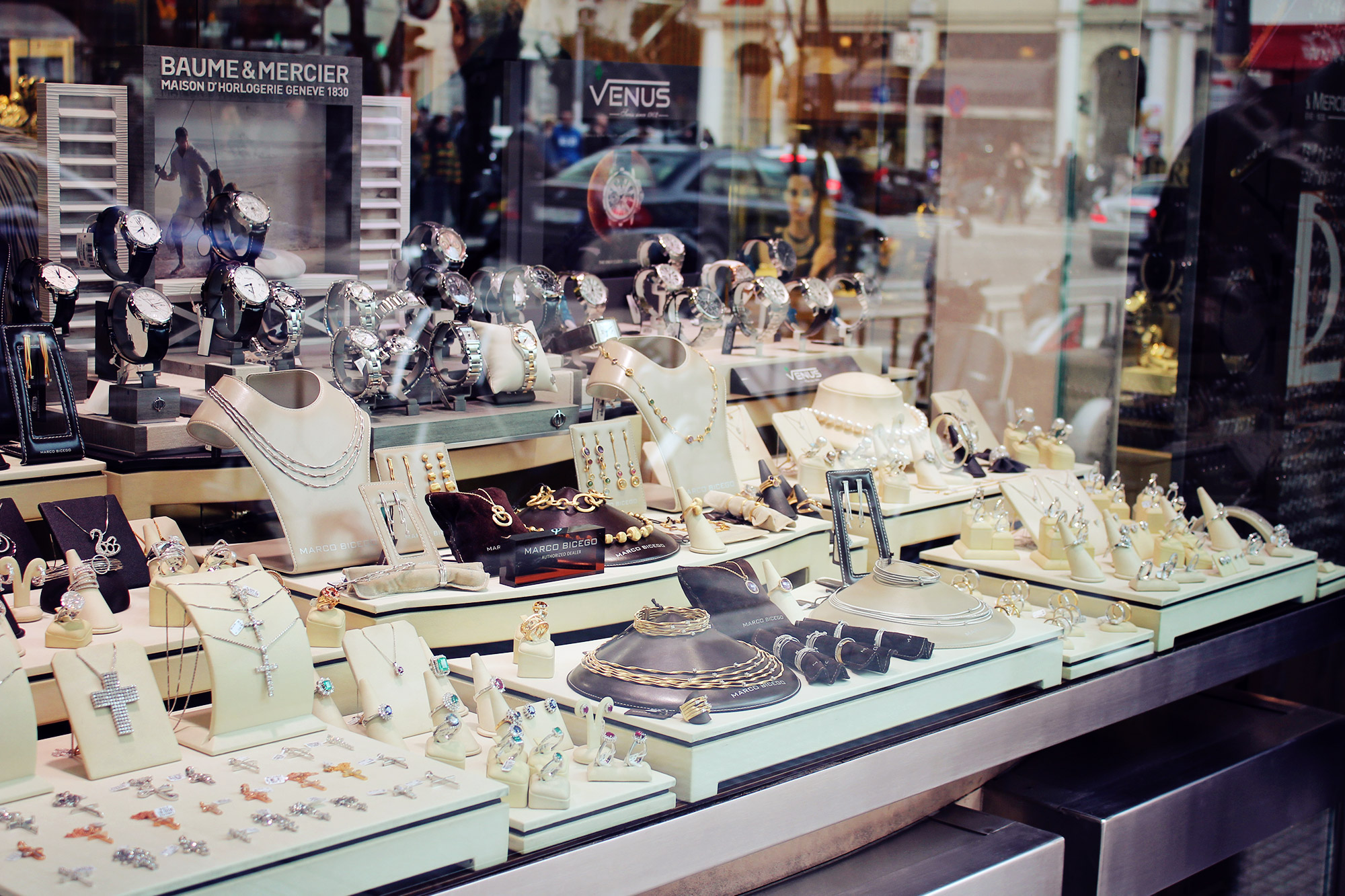 Jeweller’s
Where can you buy the following?
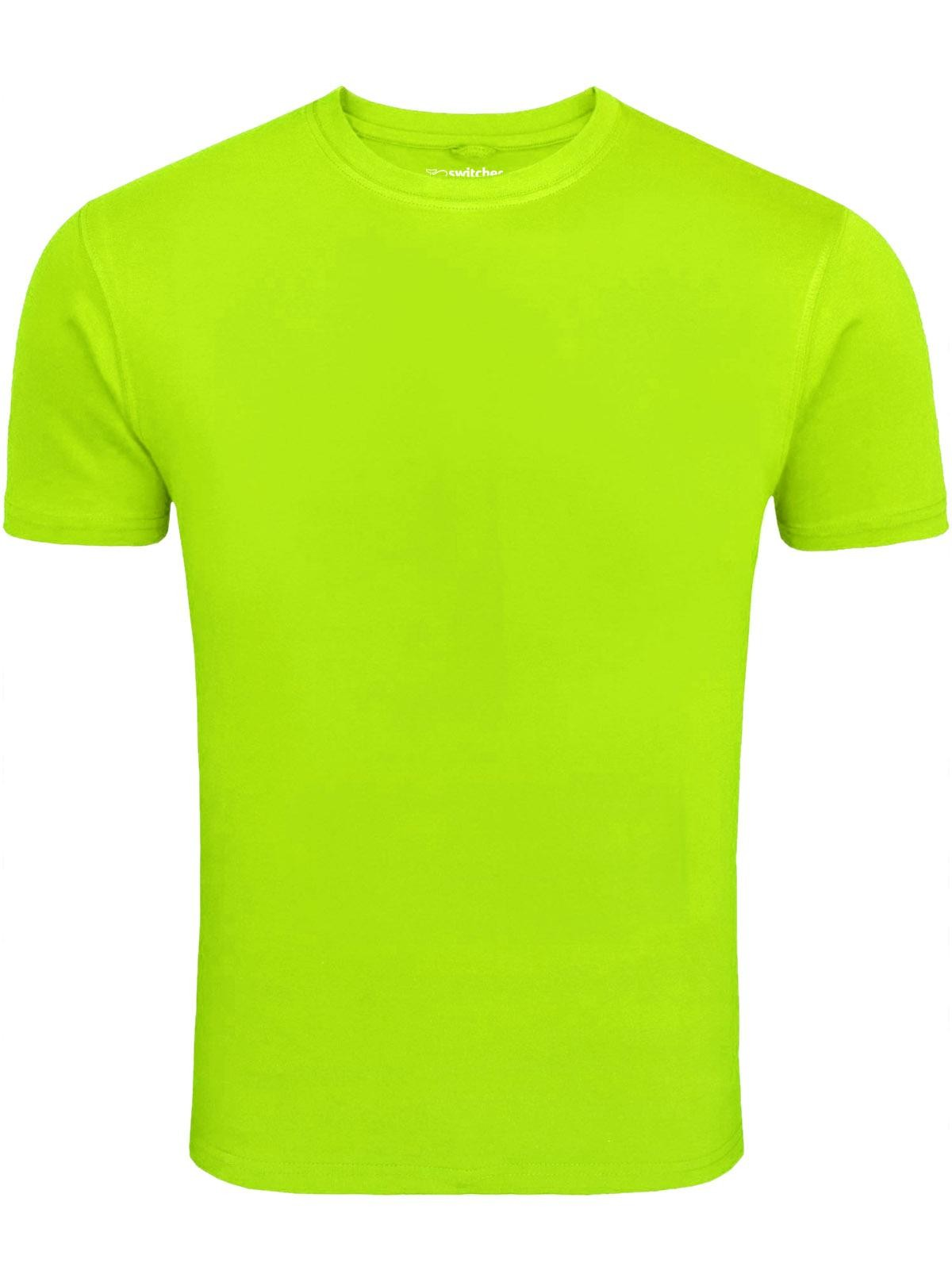 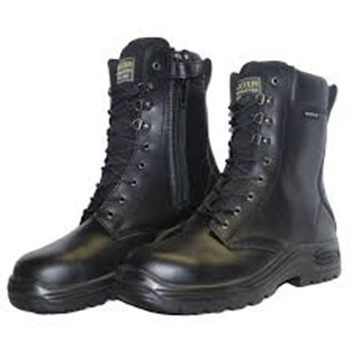 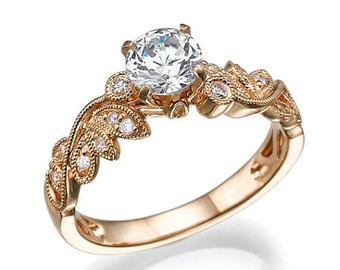 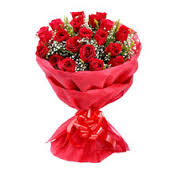 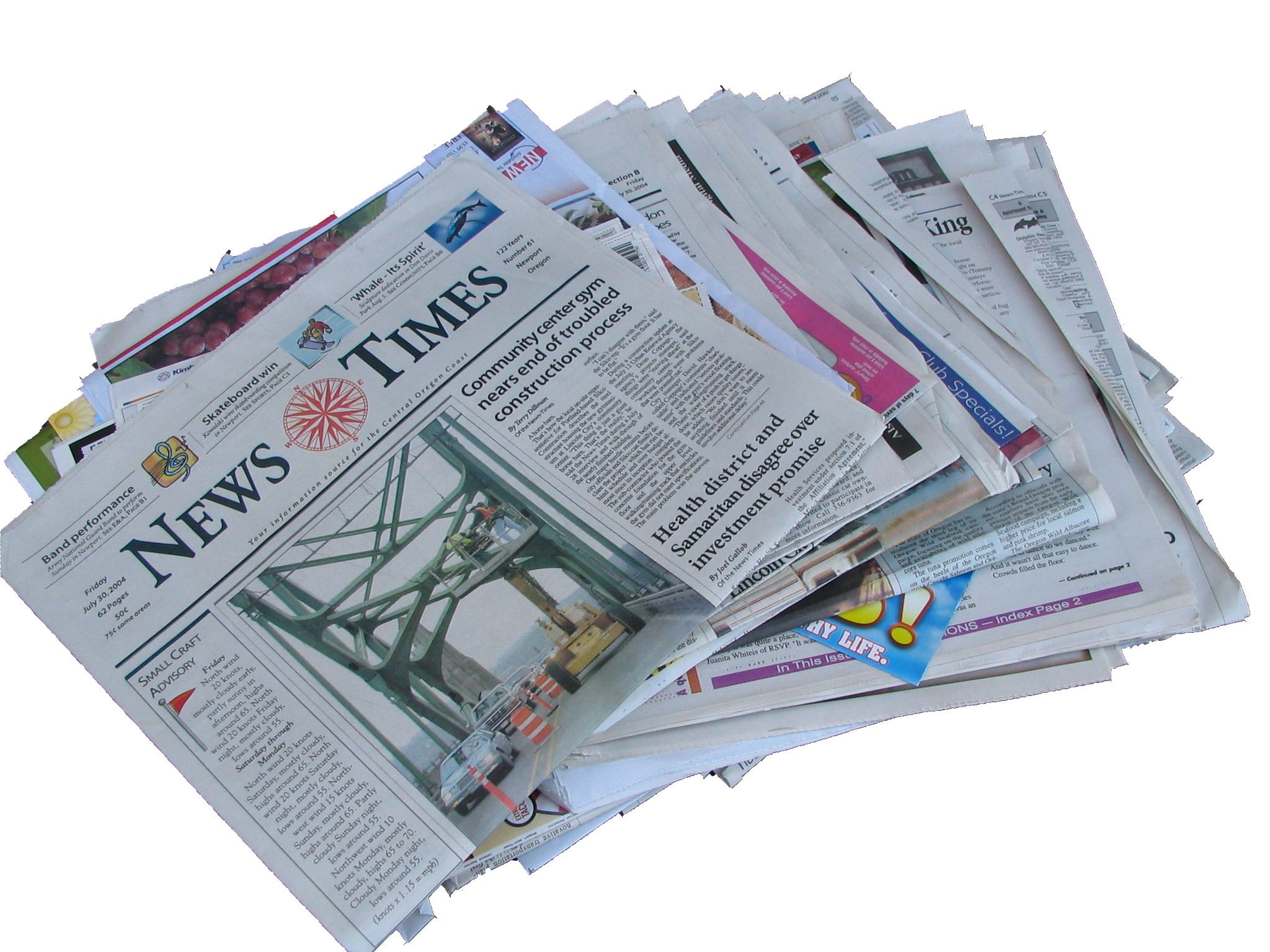 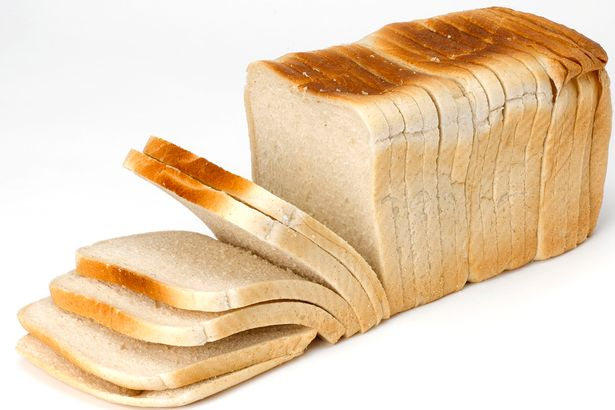 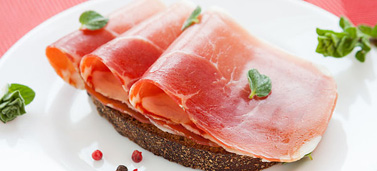 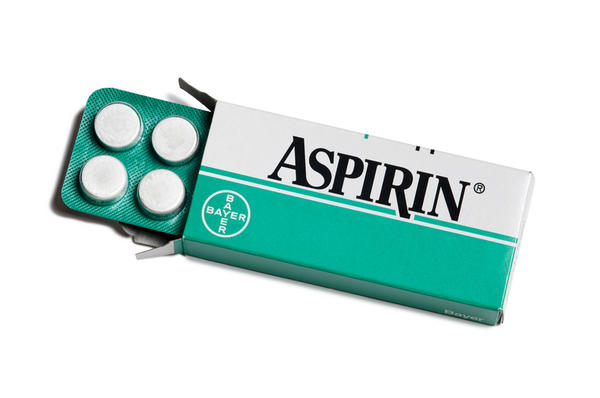 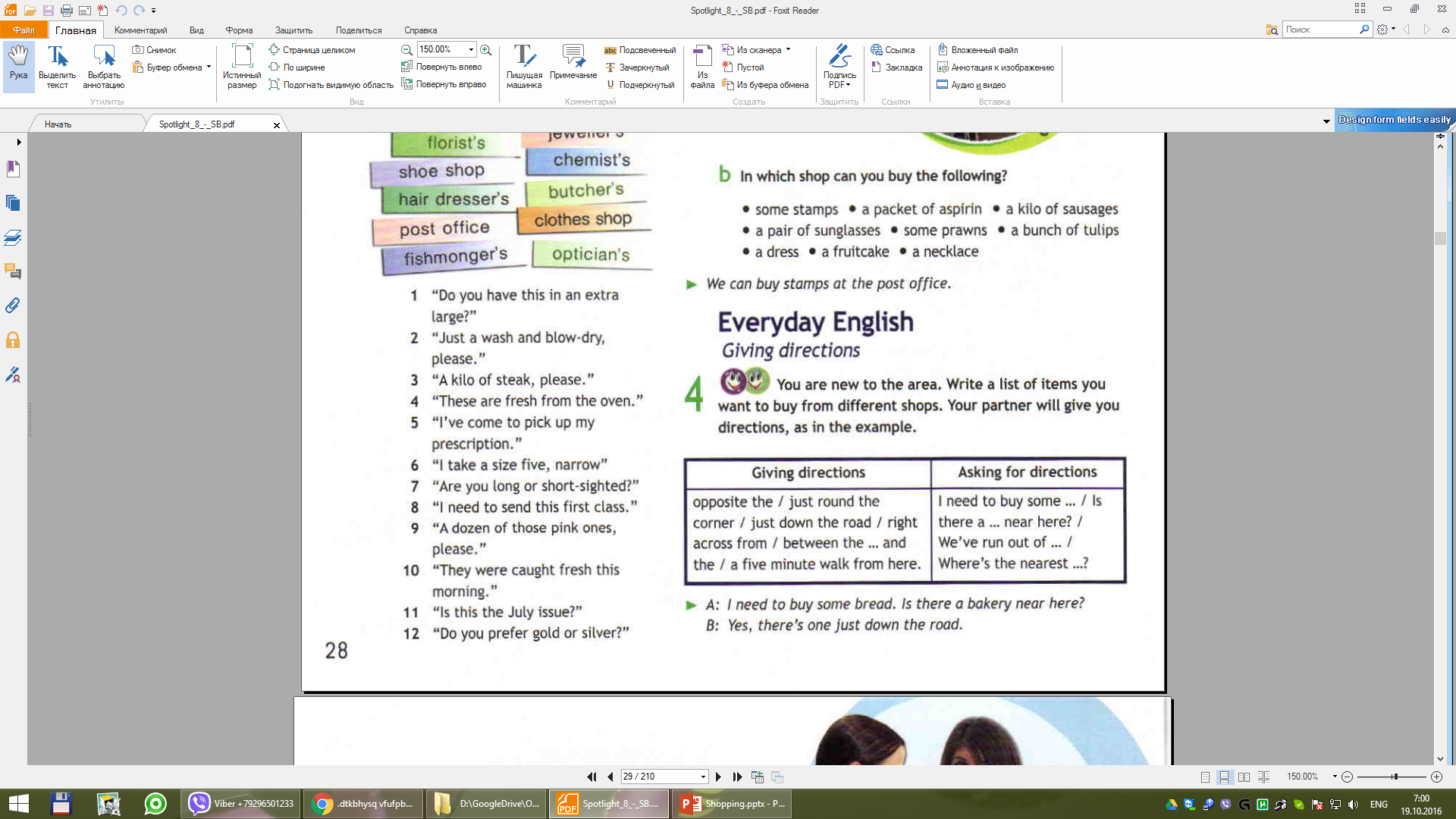 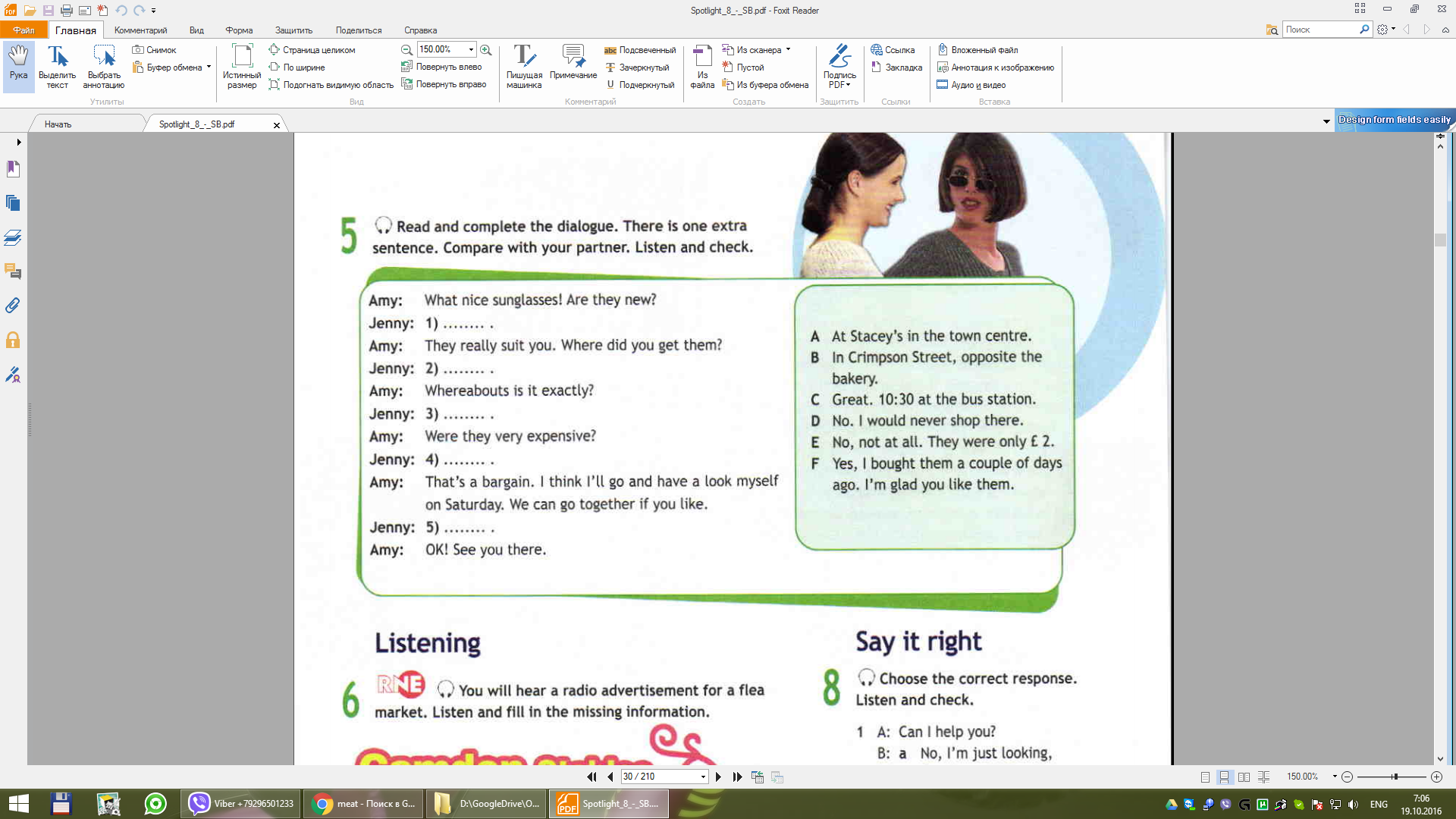 F
A
B
E
C